The Farmer in the Dell
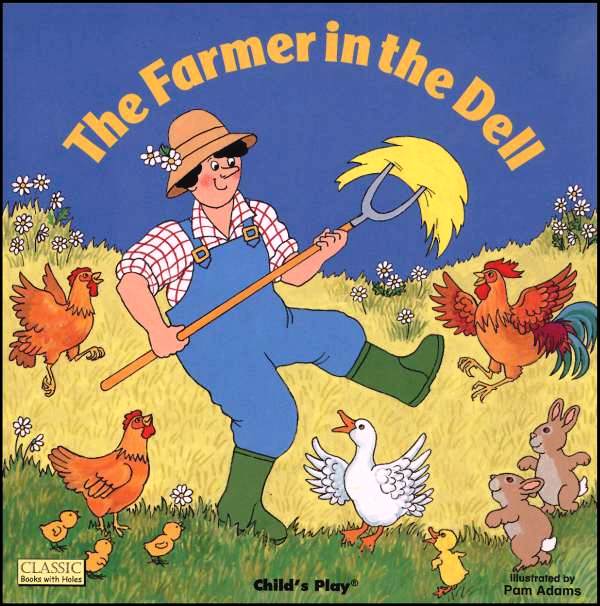 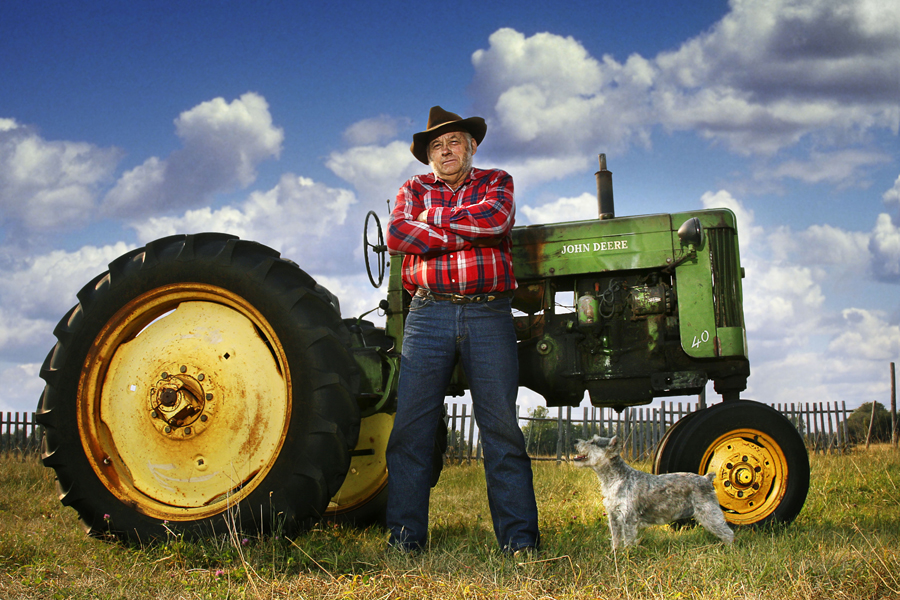 farmer
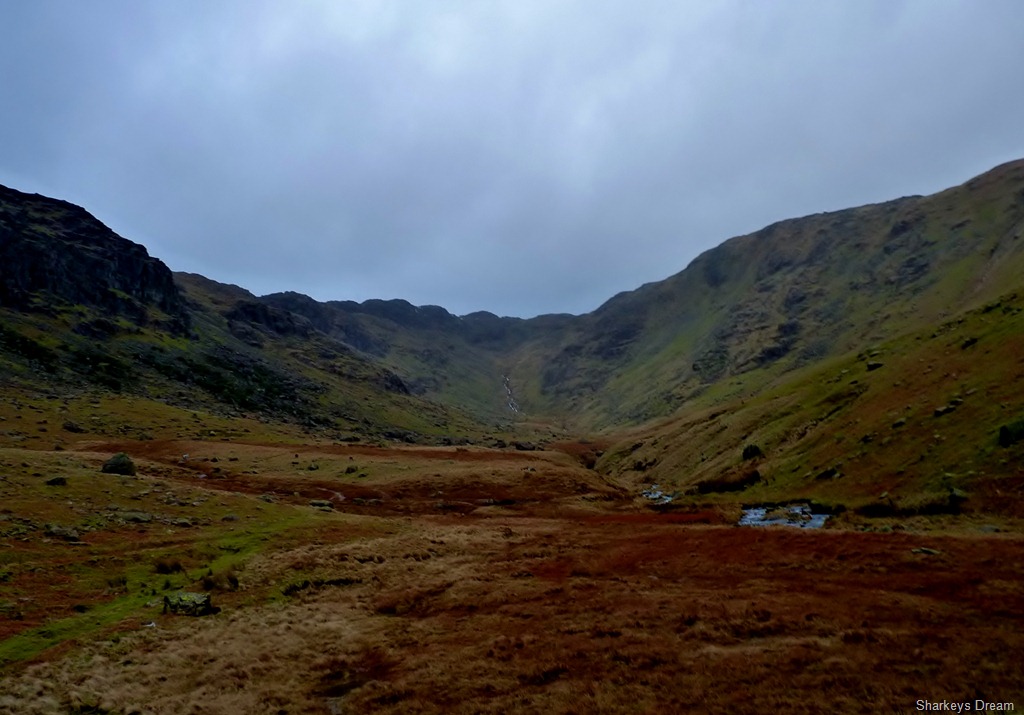 dell
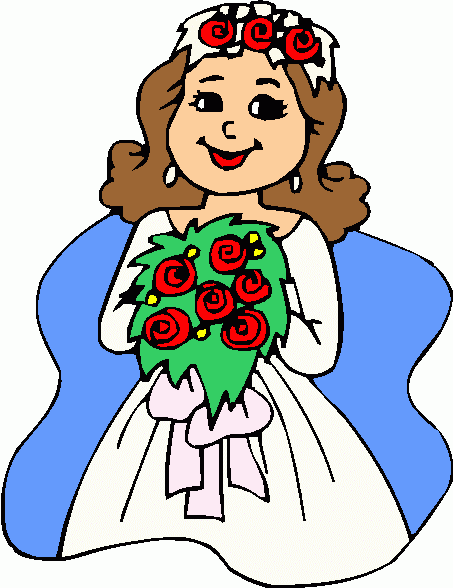 wife
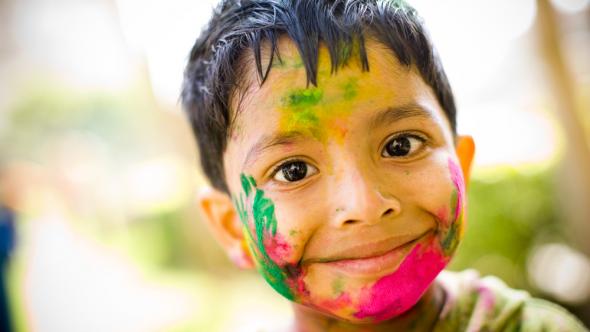 child
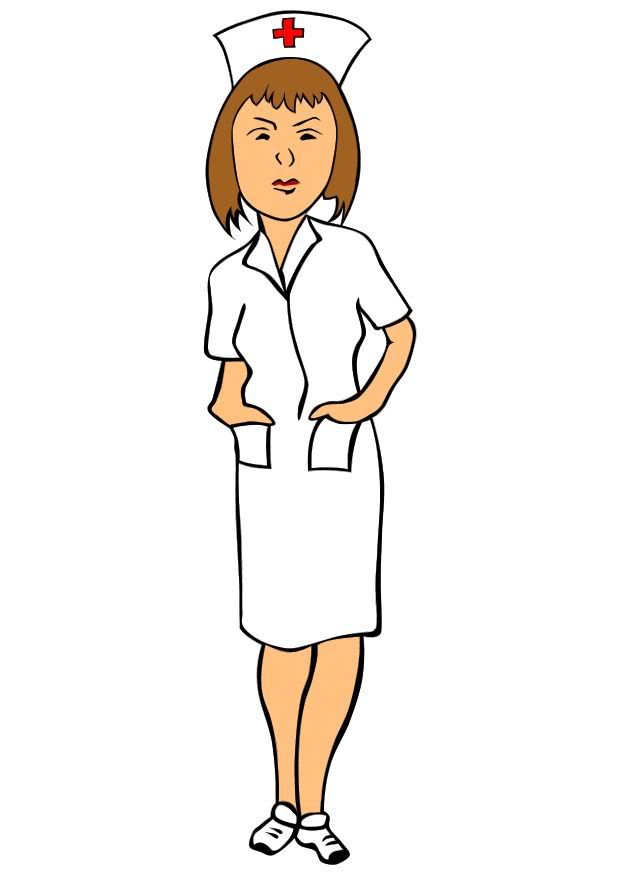 nurse
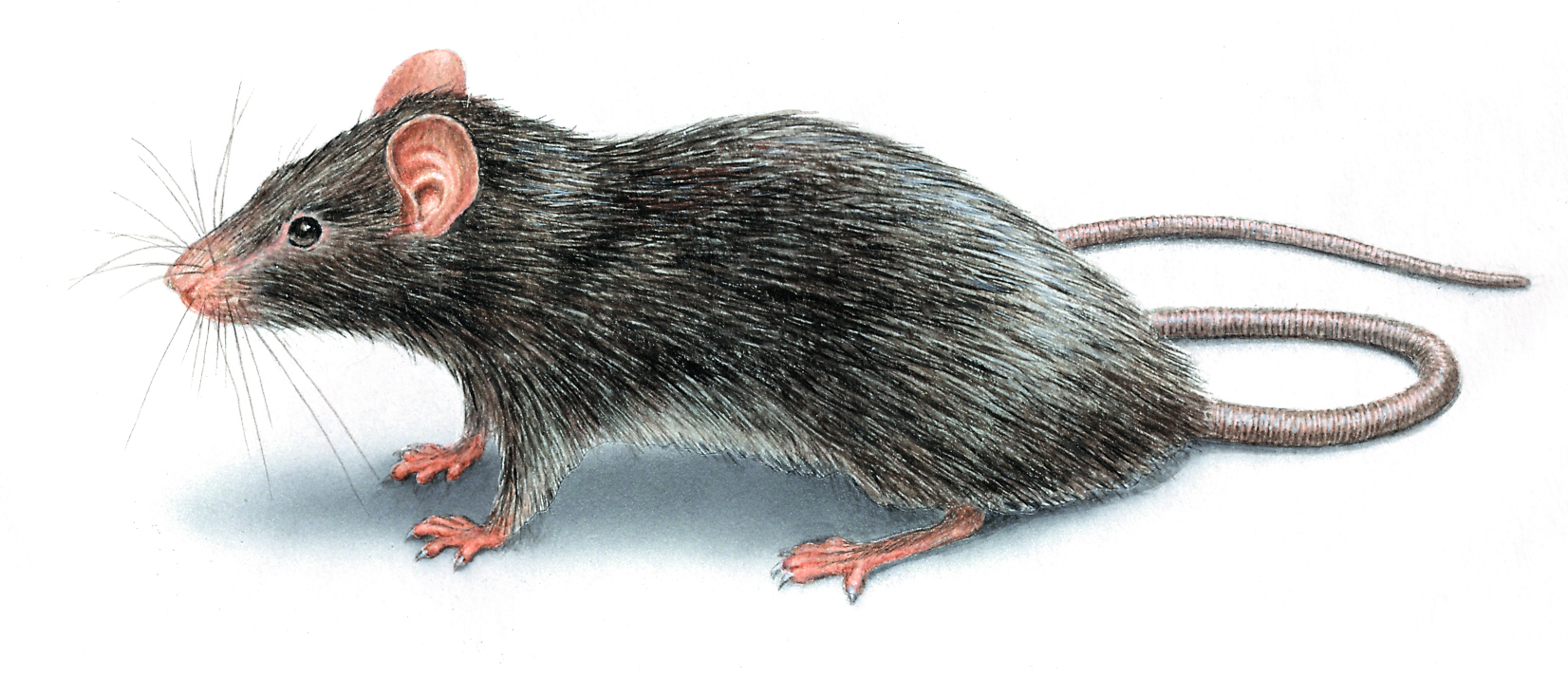 rat
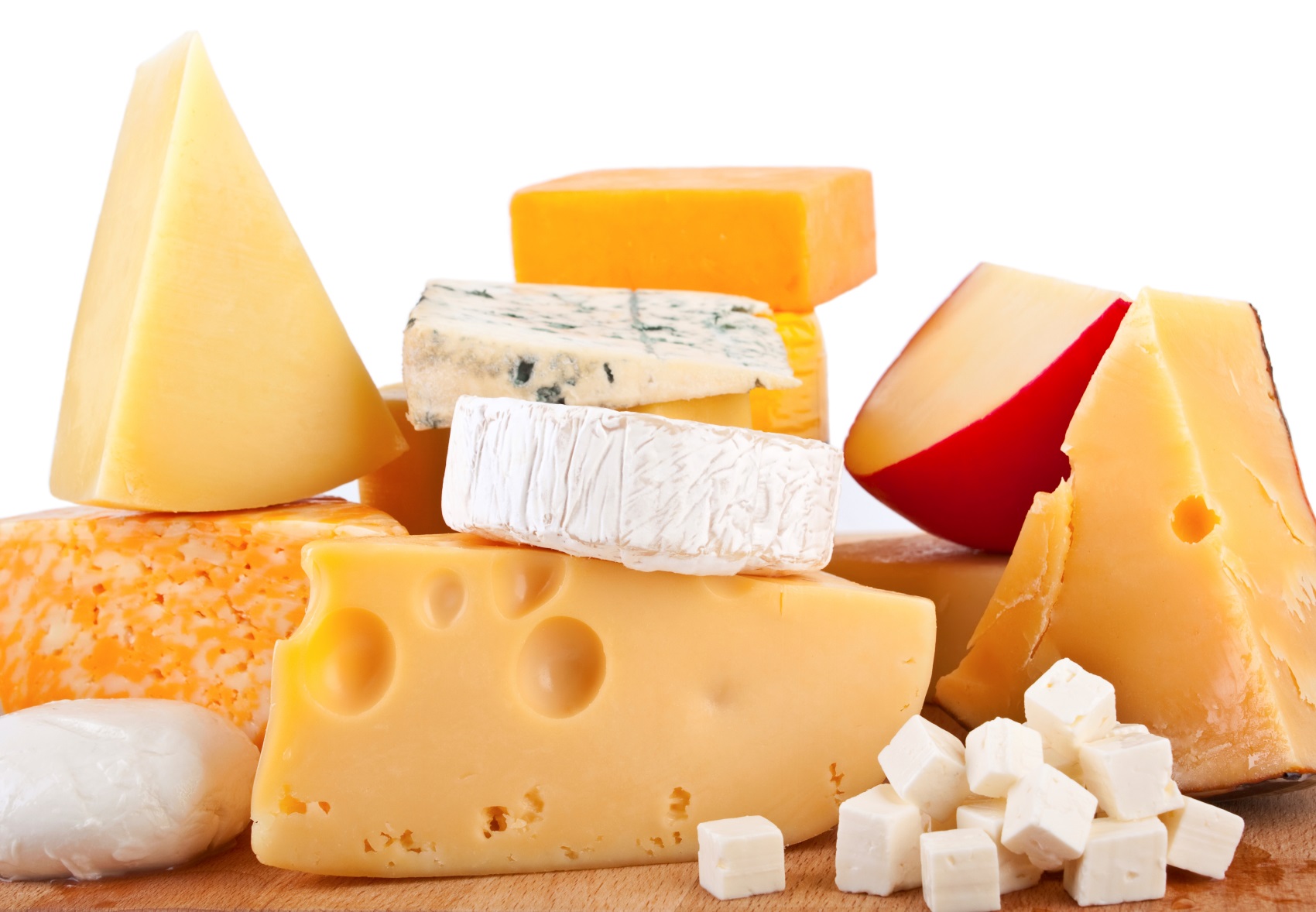 cheese
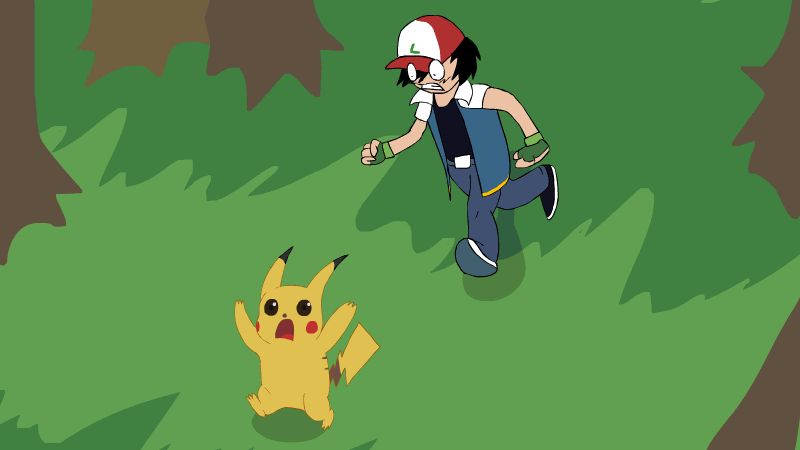 chase
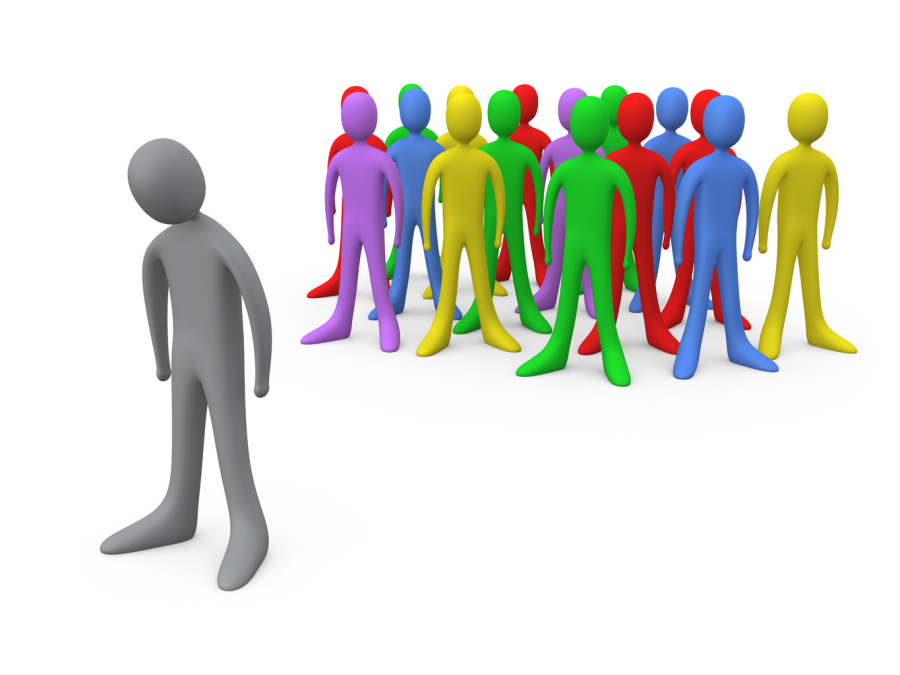 alone
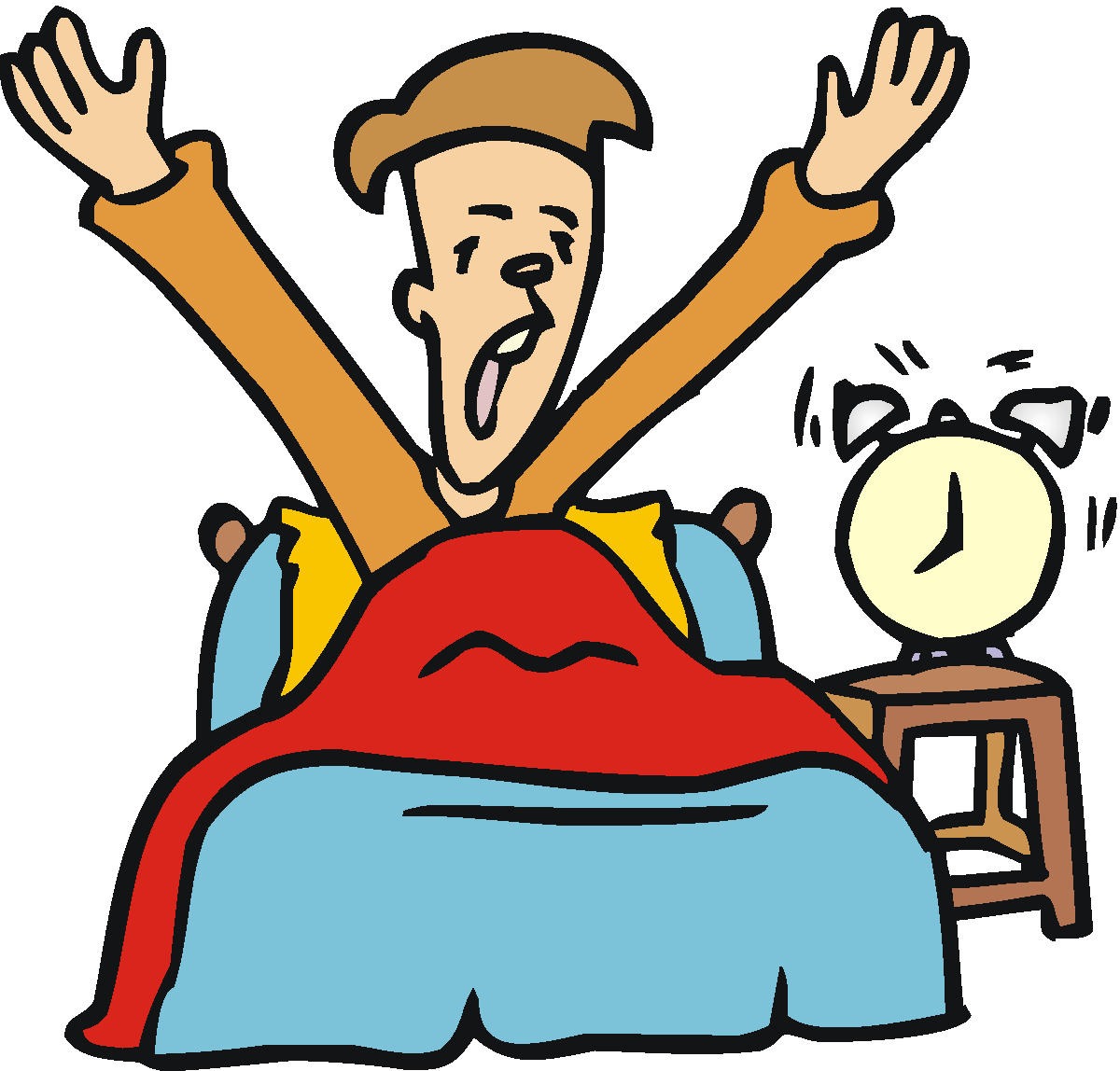 wake up
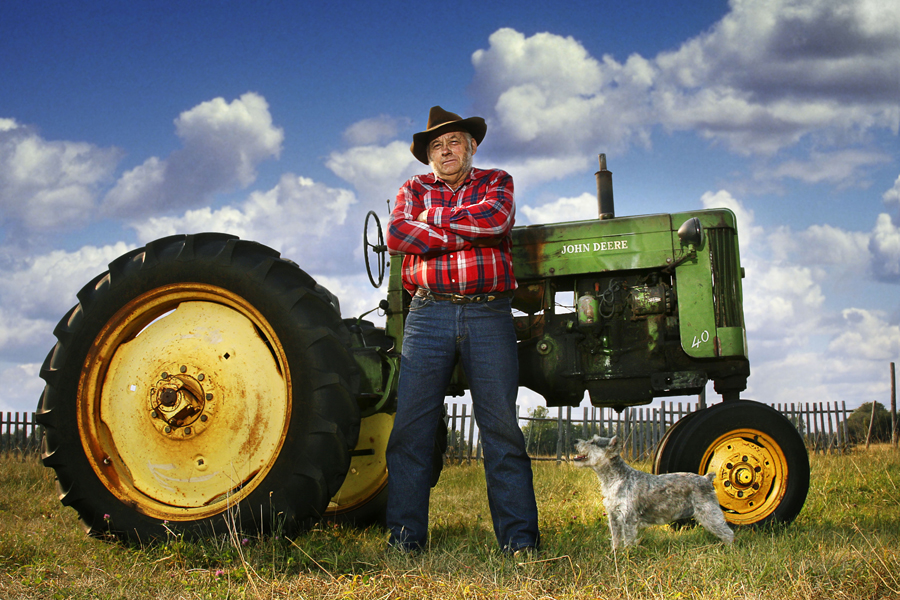 farmer
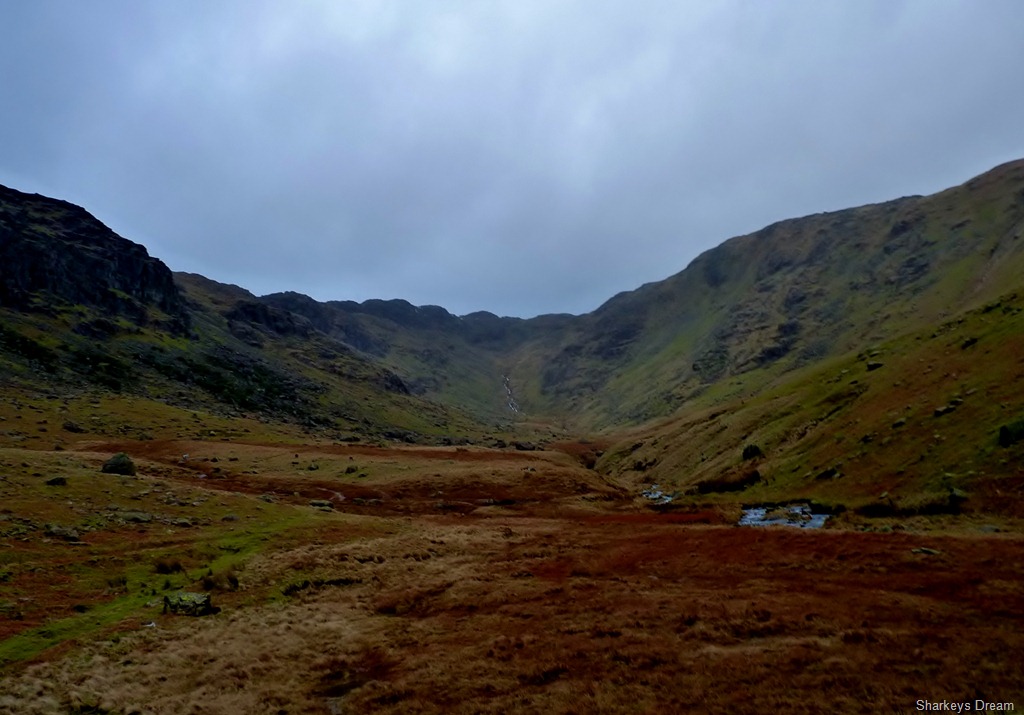 dell
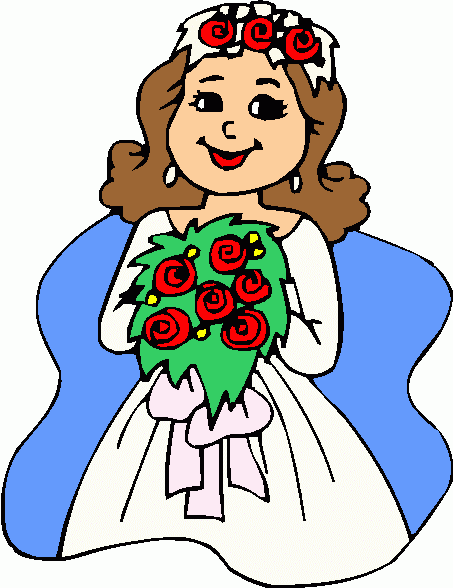 wife
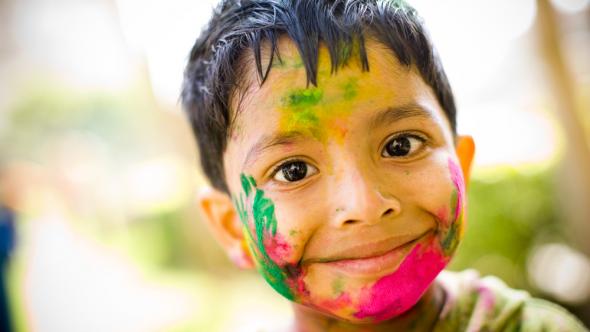 child
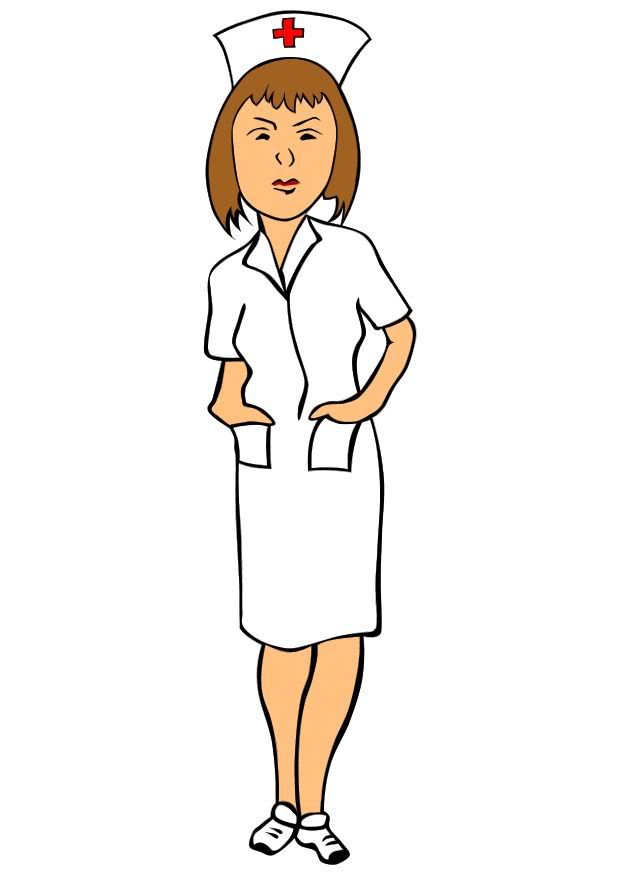 nurse
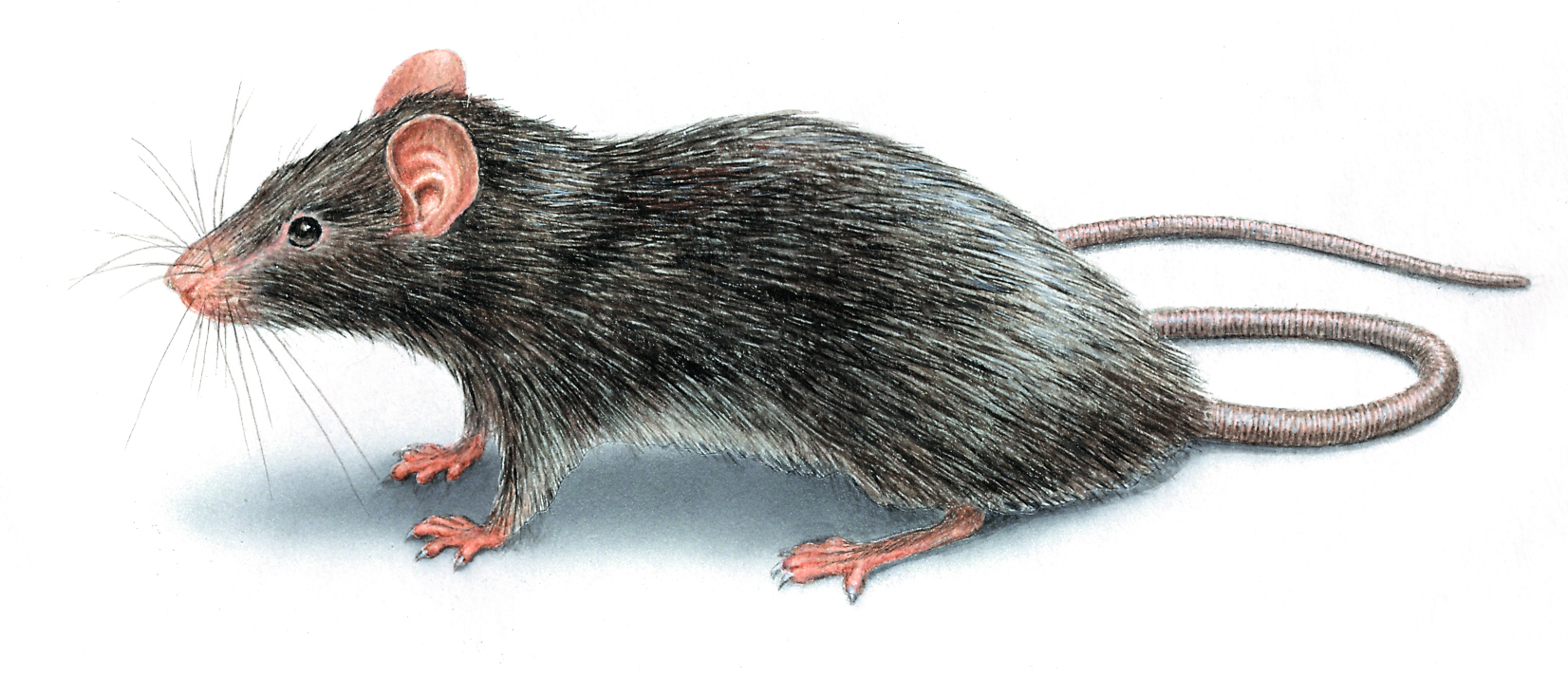 rat
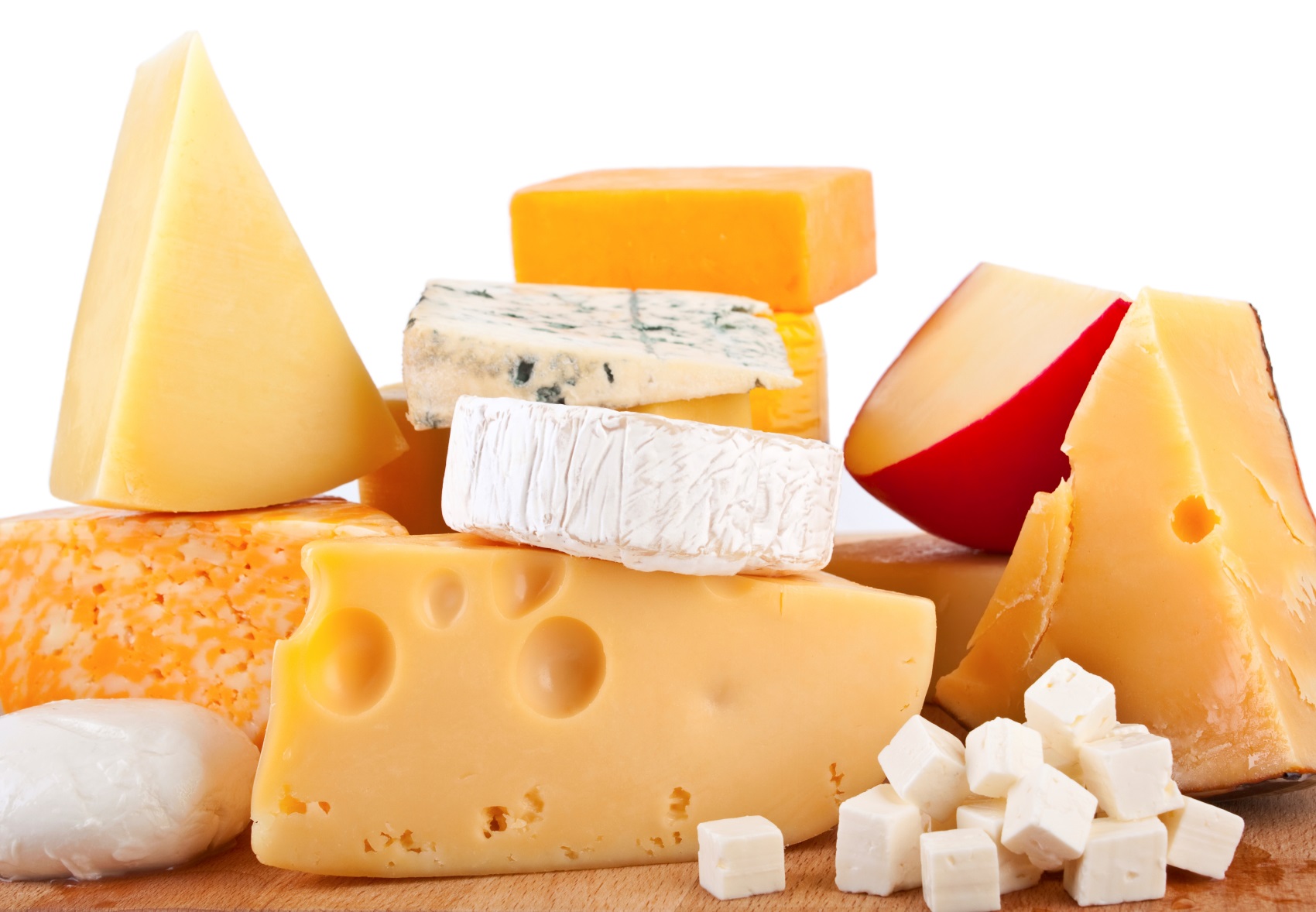 cheese
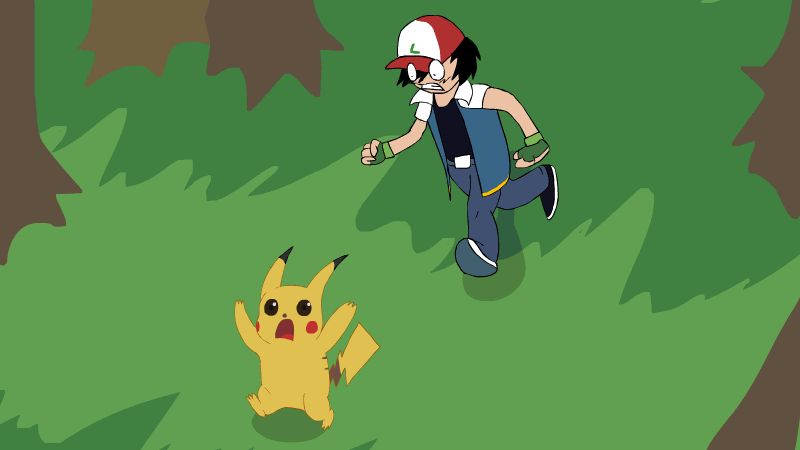 chase
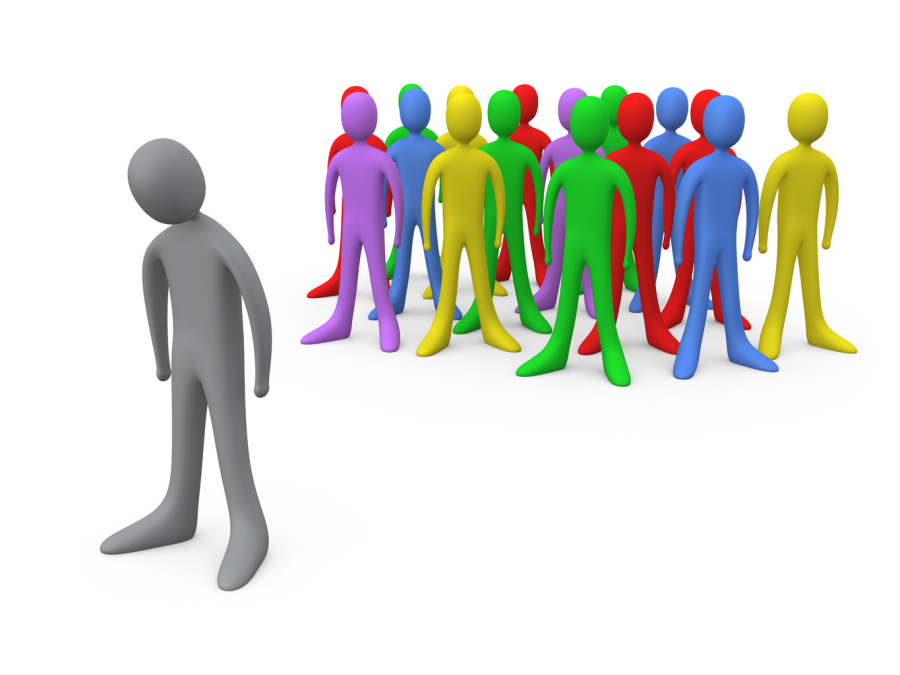 alone
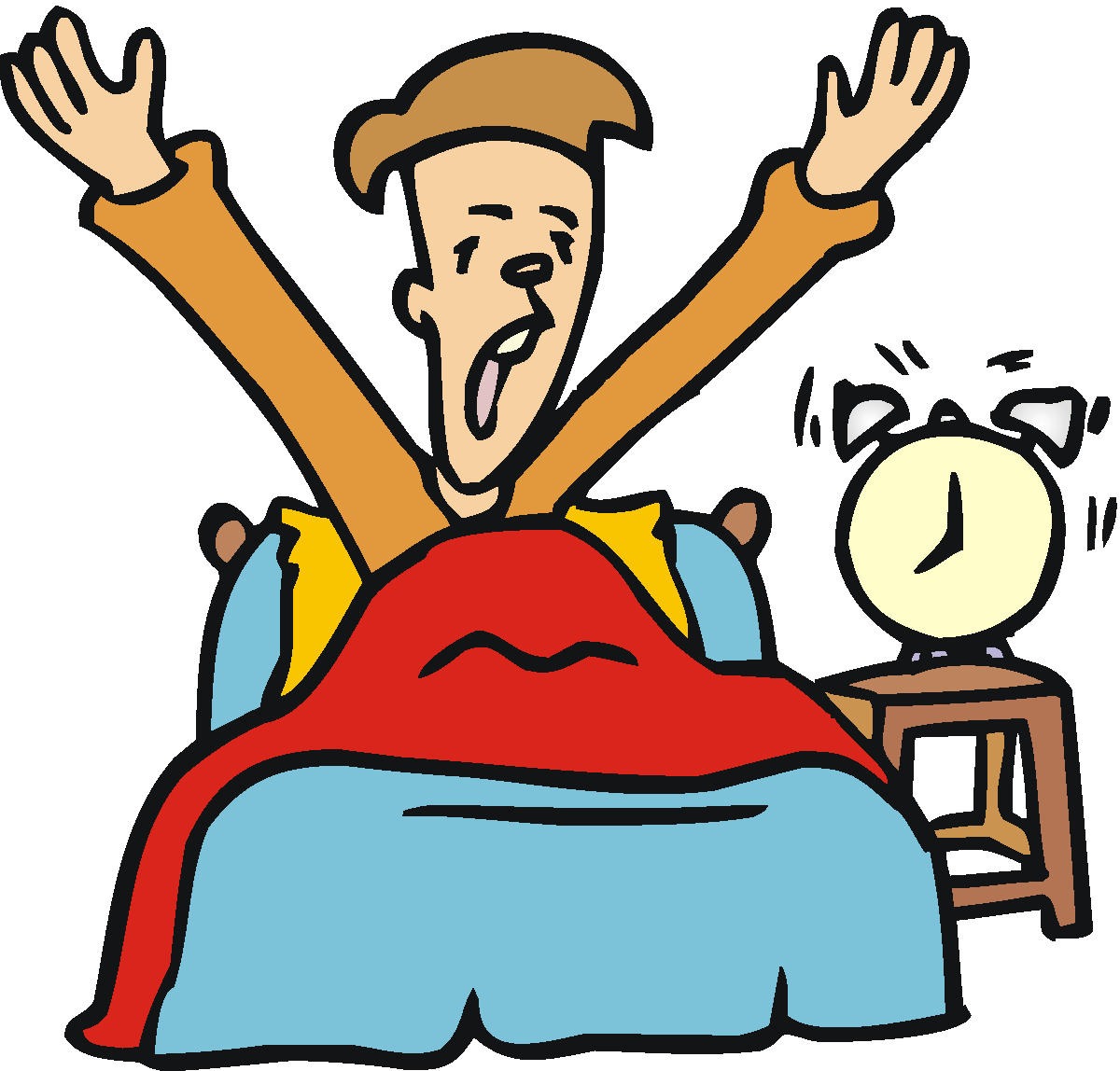 wake up